Motivator
Stabilisator
Dinamisator
Modernisator
Katalisator
B. Kewenangan Pemerintah
PEMERINTAH : REGULATOR
FASILITATOR
WASITRENEUR
ENTREP
B1. Asas Legalitas
Asas Legalitas merupakan prinsip utama sebagai dasar dalam penyelenggaraan pemerintahan & kenegaraan.
Dikenal asas legalitas dalam hukum pidana, hukum Islam, juga dalam HAN.
dalam HAN 🡪 pmrth harus tunduk pd UU. Asas ini mrpkn jaminan bg kedudukan & kepastian hukum warga negara thdp pmrth.
PEMBATASAN KEKUASAAN ADMINISTRASI NEGARA OLEH HAN
HAN sebagai 
Pengawas berperan
Membatasi kekuasa-
an AN
AN sebagai
 “penyelenggara 
Kekuasaan” 
dibatasi oleh HAN
“Sistem 
pengawasan” terhadap tugas dan fungsi AN
INTERN
HAN berperan menga-
tur wewenang, tugas
Dan fungsi AN
Dilakukan oleh 
DPR, BPK, BI,
Tim Khusus 
Akuntan Publik
EXTERN
Proses
Penyelesaian 
Secara yuridis
HAN menjamin
Dan melindungi
Masyarakat dari 
tindakan AN yang
merugikannya
HAN memberi 
Kepastian hk 
kepada AN
B2. Wewenang Pemerintah
Substansi asas legalitas adalah wewenang, yaitu kemampuan untuk melakukan tindakan2 hukum tertentu.
Wewenang 🡪 keseluruhan aturan berkenaan dgn perolehan & penggunaan wewenang2 pemerintahan oleh subyek hukum publik.
Samakah wewenang dg kekuasaan (macht) ?
PERBEDAAN
Bersifat Formal
Bersifat Materiil
Perbedaan
Kewenangan🡪 kemampuan untuk melakukan tindakan hukum tertentu yang dimaksudkan untuk menimbulkan akibat hukum & mencakup mengenai timbul & lenyapnya akibat hukum tertentu
Kewenangan jg berarti 🡪 hak & kewajiban untuk melakukan/tidak melakukan suatu tindakan hukum atau menuntut pihak lain untuk melakukan tindakan tertentu
dalam negara hukum, wewenang pemerintahan berasal dr UU 🡪 asas legalitas
B2. Sumber & Cara Memperoleh Wewenang pemerintahan
Syarat delegasi:
Delegans tidak dapat menggunakan wewenangnya lagi
Delegasi harus definitif & bdsrkn ket per-UU-an
Delegasi tidak boleh kepada bawahan
Delegataris harus bertanggungjawab kepada delegans
Delegans dapat memberi instruksi kepada delegataris tentang penggunaan wewenang tersebut
Delegasi harus tertulis
Delegasi vs Mandat
B3. Sifat Wewenang Pemerintahan
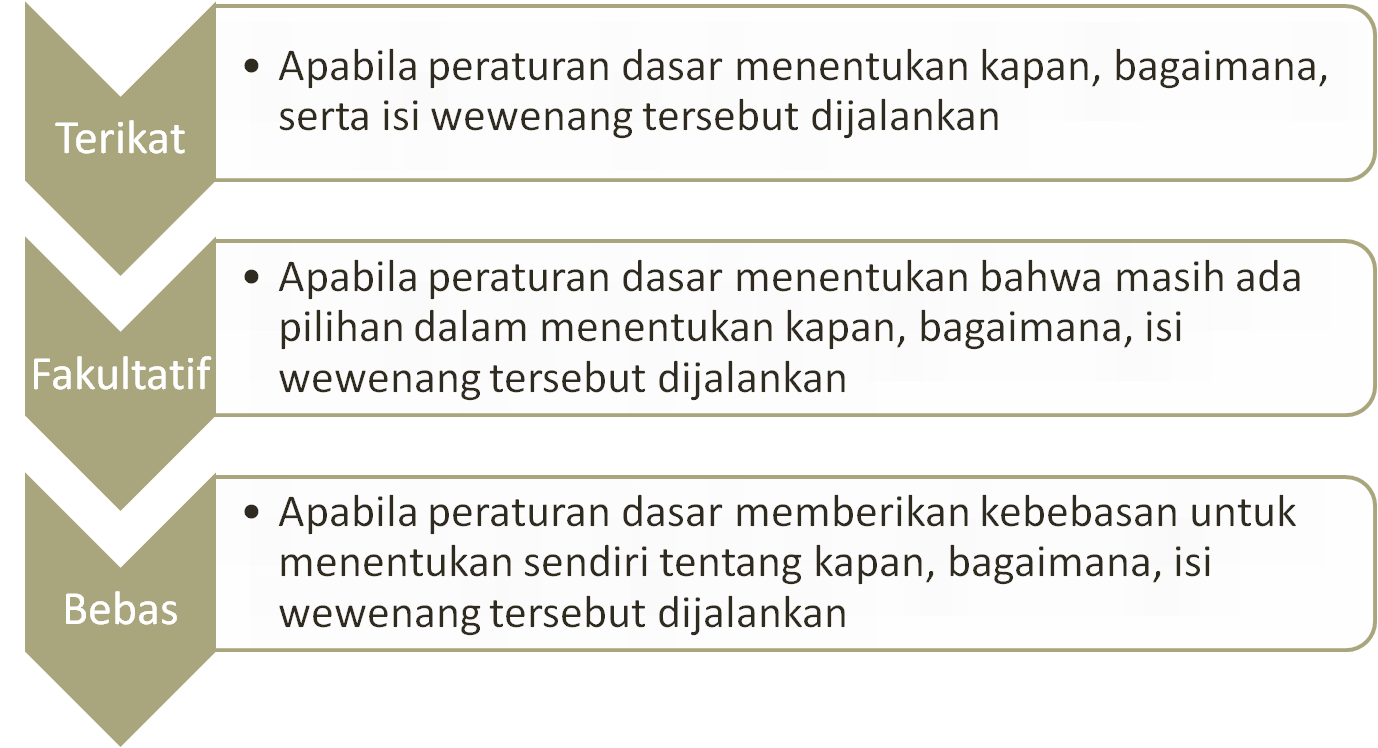 LEGALITAS
ATRIBUSI DELEGASI MANDAT
WEWENANG
AUPB
TINDAKAN/PERBUATAN ADMINISTRASI NEGARA
Tindakan Pemerintahan (bestuur handelingen)
Bestuurshandeling 🡪 setiap tindakan/perbuatan yang dilakukan oleh alat perlengkapan pemerintahan (bestuursorgaan) dalam menjalankan fungsi pemerintahan (bestuursfunctie)
E. Utrecht 🡪 perbuatan pemerintah ialah tiap2 perbuatan yang dilakukan pemerintah dgn maksud untuk menyelenggarakan kepentingan umum, termasuk perbuatan mengadakan peraturan maupun perbuatan mengadakan ketetapan/perjanjian
Pasal 1 Angka 8 UU 30 Tahun 2014
Tindakan Administrasi Pemerintahan yang selanjutnya disebut Tindakan adalah perbuatan Pejabat Pemerintahan atau penyelenggara negara lainnya untuk melakukan dan/atau tidak melakukan perbuatan konkret dalam rangka penyelenggaraan pemerintahan.